საქართველო: დახმარება პირველი ეროვნული ენერგოეფექტურობის სამოქმედო გეგმის (NEEAP) შემუშავებაში(I ფაზა)
საჯარო სექტორის ღონისძიებები
კარინა მელიქიძე 
მდგრადი განვითარების და პოლიტიკის (SDAP) ცენტრი
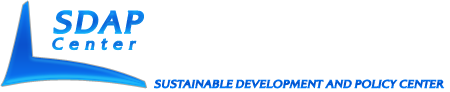 1
საჯარო სექტორის ყველა ღონისძიება
2
გამოუთვლელი
გამოთვლილი
NEEAP: დაგეგმილი ღონისძიებებისაჯარო სექტორი
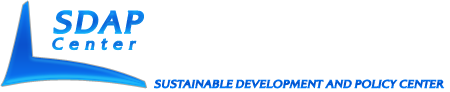 დირექტივა ენერგოეფექტურობის შესახედ გამოყოფს საჯარო სექტორში შენობების ორ კატეგორიას:
ცენტრალური ხელისუფლების ფლობელობაში არსებული 
და სხვა, რომელიც არ ეკუთნის ცენტრალურ ხელისუფლებას
ცენტრალური ხელისუფლების კუთვნილი შენობების კლასიფიკაცია
3
* Information received from the Ministry of Education and Science
** Based on information in the various municipal SEAPs
NEEAP: დაგეგმილი ღონისძიებებისაჯარო სექტორი
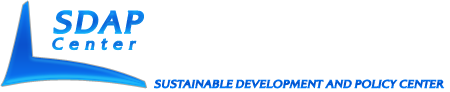 საჯარო სექტორის შენობების კლასიფიკაცია, რომელიც არ არის ცენტრალური ხელისუფლების მფლობელობაში
4
* Information received from the city of Tbilisi plus the various municipal SEAPs
** Based on information in the various municipal SEAPs
NEEAP: დაგეგმილი ღონისძიებებისაჯარო სექტორი
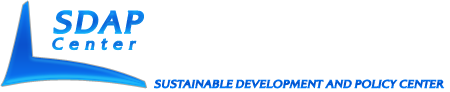 საჯარო სექტორში ღონისძიებების განხორციელება მოითხოვს შემდეგი ძირითადი ასპექტების განხილვას:
საჯარო შენობების და ენერგიის მოხმარების მონაცემთა ბაზის გაუმჯობესებას 
მუნიციპალიტეტების და ნაწილობრივ ცენტრალური ხელისუფლების ტექნიკური მხარდამჭერის პროგრამა.
ენერგოაუდიტები შესრულდება სატრეინინგო პროგრამების ფარგლებში, ჰორიზონტალური  ღონისძიებებიდან (H-5: საკვალიფიკაციო, აკრედიტაციის, და სერტიფიკაციის სქემები)  რომელიც იქნება დაკავშირებული ინვესტიციებთან ამ სექტორში
შენობებში არაეფექტური განათების შეცვლისთვის. 2017 – 2019 წწ., მოსალოდნელია ინვესტიციები ცენტრალური ხელისუფლებისგან დაახლოებით 50 000 ევროს  ოდენობით, ხოლო მუნიციპალიტეტებისაგან დაახლოებით 260 000 ევროს ოდენობით.
2017 – 2020 წწ, საჭიროა ინვესტიციები  ენერგოეფექტურობაში, დაახლოებით 51,5 მლნ. ევროს ოდენობით, რომელიც განხორციელდება მუნიციპალიტეტების ან ცენტრალური ხელისუფლების გავლით. ზემოთხსენებული ინვესტიციები ძირითადათ იქნება გათვალისწინებული  გარე განათებისთვის, მაგრამ ნაწილი განეკუთვნება ენერგოეფექტური ღონისძიებებისთვის  სკოლებსა და საბავშვო ბაღებში.
5
NEEAP: დაგეგმილი ღონისძიებებისაჯარო სექტორი
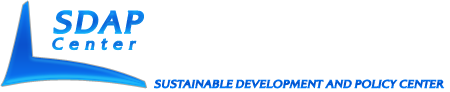 P-1: ეროვნული ენერგოეფექტური საინფორმაციო სისტემის შემუშავება საჯარო მფლობელობაში არსებული  შენობებისთვის და 	 გარე განათებისთვის
საჯარო შენობების, განათების და ენერგიის მოხმარების მონაცემების გაუმჯობესება.  
ეკონომიკის და მდგრადი განვითარების სამინისტრო როგორც სისტემის/მაკოორდინებელი უწყების განმახორციელებელი
მონაცემების დაგროვება/ განხორციელება რეგიონალურ დონეზე გათვალისწინებულია მუნიციპალიტეტებში 
რეგიონული განვითარებისა და ინფრასტრუქტურის სამინისტრო განახორციელოს მოთხოვნას და გამოითხოვს ინფორმაციის მუნიციპალიტეტებიდან
მთავრობიდან არა ფინანსური შენატანი, ეკვივალენტური-6 კაც-თვე პირველი წლისთვის, შემდეგ 2-3 კაც-თვე წელიწადში ადმინისტრირებისთვის და მიმდინარე საქმიანობისთვის.
საქართველოს 64 მინიციპალიტეტისაგან არა ფინანსური შენატანი 3 კაც-თვე პირველი წლისთვის, ღონისძიების განხორციელების დროს და 1  კაც-თვე  თითო მუნიციპალიტეტისთვის შემდგომში.
ტექნიკური დახმარება პირველი 3 -4 წლის განმავლობაში  (DANIDA, KfW, EBRD).
ენერგოაუდიტების ჩატარება ამ ღონისძიების ნაწილი შესაძლებელია რომ განხორციელდეს H-5 ღონისძიების სტაჟიორების მიერ: კვალიფიკაციის, აკრედიტაციის და სერტიფიკაციის სქემები–შენობები
6
NEEAP: დაგეგმილი ღონისძიებებისაჯარო სექტორი
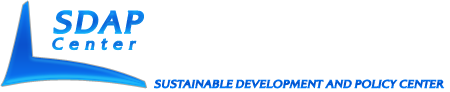 P-2: დაბალი ენერგიის მოხმარების პილოტური პროექტი საჯარო სექტორის შენობებისთვის

განხორციელდეს პილოტური რეკონსტრუქციის პროექტი (არა -სკოლის/ არა საბავშო ბაღის) საჯარო ადმინისტრაციული შენობისთვის პოტენციური ხარჯების და სარგებელის დემონსტრირებისათვის
ღონისძიება განხორციელდეს მუნიციპალური ხელისუფლების მიერ-შემდგომში ინფორმაციის გავრცელებით 

ინვესტიციები (DANIDA/NEFCO/E5P) 

მაგალითი: შენობა 1000 მ2, ენერგიის კუთრი მოხმარებით- 150 კვტსთ/მ2 გათვალისწინებულია ენერგოეფექტური რეკონსტრუქციისთვის, 47000 ევროს ოდენობის ინვესტიციით, რომელიც უზრუნველყოფს  ენერგიის დაზოგვის 60%
7
NEEAP: დაგეგმილი ღონისძიებებისაჯარო სექტორი
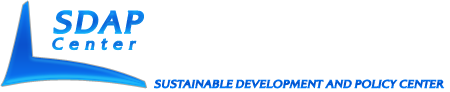 P-3: ეფექტური განათების სისტემები საჯარო სექტორის შენობებისთვის 
საჯარო შენობებში ვარვარა ნათურების შეცვლა ენერგოეფექტური ნათურებით–  რომელიც გათვალისწინებულია 100% საჯარო შენობებში  2020 წლის ბოლოსთვის –  997 000 მ2 ( საბავშო ბაღების და სკოლების გარდა)
645 000 მ2 ცენტრალური ხელისუფლების შენობებში
342 000 მ2 არა ცენტრალური ხელისუფლების შენობებში
კუთრი მოხმარების შემცირება გათვალისწინებულია 2,5 ვტ/მ2–დან -1 ვტ/მ2–მდე
პირველადი ენერგიის დაზოგვა გათვალისწინებლია:  7,0 გვტსთ 2020 წ და 7,0 გვტსთ 2025 წ.
 ეკონომიკისა და მდგრადი განვითარების სამინისტრო მოახდენს კოორდინირებას    სახელმწიფოს მფლობელობაში არსებული შენობებისთვის
 რეგიონური განვითარებისა და ინფრასტრუქტურის სამინისტრო მუნიციპალიტეტებთან ერთად მოახდენს  კოორდინირებას   მუნიციპალურ მფლობელობაში არსებული შენობებისთვის 
დაახლოებით 519 000 ევროს ოდენობით ინვესტიცია, ტექნიკური მხარდაჭერა ცნობიერების ამაღლების ჩათვლით
ინვესტიცია წარმოადგენს მიმდინარე  ექსპლუატაციის ნაწილს
დამოკიდებულია რეგულაციაზე მწვანე შესყიდვების შესახებ (ღონისძიება P-8) რომელიც ხელს შეუწყობს ნათურების შესყიდვებს ენერგოეფექტურობის პარამეტრებიდან გამომდინარე
8
NEEAP: დაგეგმილი ღონისძიებებისაჯარო სექტორი
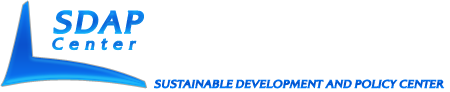 P-4: ენერგოეფექტურობის გაზრდა საჯარო შენობებში-სკოლებში, რომლებიც ცენტრალური სახალმწიფოს მფლობელობაშია (1/2)
დიდი საინვესტიციო პროგრამის ფარგლებში, განსაზღვრულია სკოლების რექონსტრუქცია, რომელიც განხორციელდება განათლებისა და მეცნიერების სამინისტროს მიერ. მაგალითი- სკოლაში ფართობით: 1800 მ2; მოსალოდნელია ენერგიის დაზოგვა:
გათბობაზე ენერგიის მოხმარება შემცირდება 60%–თ: 150 კვტსთ/მ2 - 60 კვტთს/მ2–მდე ;
 შეშის ღუმელების ენერგოეფექტურობა გაიზრდება 35%–დან - 65%–მდე;
ენერგოეფექტური განათების შედეგად კუთრი მოხმარება შემცირდება 2,5 ვტ/მ2 - 1 ვტ/მ2–მდე;
35 ევრო/მ2 გასათბობ ფართობზე გათვალისწინებულია ეე ინვესტიციებისთვის - 63000 ევრო/თითო სკოლაზე (დამატებითი 50-100 ევრო/მ2 გათვალისწინებულია არა ეე ღონისღიებებისთვის, რომელიც არ შედის ღონისძიებების ღირებულებაში); 1500 ევრო/ თითო სკოლაზე  გათვალისწინებულია   განათებისთვის
10 000 ევრო გათვალისწინებულია გათბობის / ვენტილაციის სისტემის გაუმჯობესებისთვის (ენერგიის წყარო- ელექტროენერგია და ბუნებრივი აირი) ხოლო 40 000 ევრო გათვალისწინებულია  სკოლებისთვის სადაც გათვალისწინებულია - შეშის გამოყენება, რომელიც მოგვცემს საშუალებას მოხდეს გადასვლა ლოკალური გამათბობლებიდან გათბობის სისტემაზე ქვაბით და რადიატორებით;
9
NEEAP: დაგეგმილი ღონისძიებებისაჯარო სექტორი
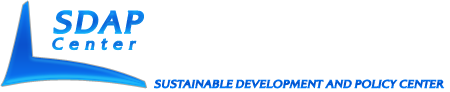 P-4: ენერგოეფექტურობის გაზრდა საჯარო შენობებში-სკოლებში, რომლებიც ცენტრალური სახალმწიფოს მფლობელობაშია – გაგრძელება (2/2)
წელიწადში განხორციელდება 11 სკოლის რეკონსტრუქცია  სულ 2200 სკოლიდან: აქედან მხედველობაშია  1 სკოლა რომელიც მუშაობს ელექტროენერგიაზე, 6 სკოლა რომელიც მუშაობს გაზზე და 4 სკოლა რომელიც მუშაობს შეშაზე
გათვალისწინებულია  1,2 მლნ ევროს ინვესწიცია ენეროეფექტური ღონისძიებისათვის  
არა ფინანსური დახმარება სატენდერო პროცედურისთვის სახალმწიფოს მხრიდან 
ტექნიკური დახმარება  მოხდება ტექნიკური გეგმების/ აუდიტის შემუშავების მიზნით და ცნობიერების ამაღლებისთვის. 
პირველადი ენერგიის დაზოგვა შეადგენს 2020 წ. 14 გვტსთ და  2025 წ. 36 გვტსთ
დამოკიდებულია რეგულაციაზე მწვანე შესყიდვების შესახებ (ღონისძიება P-8) რომელიც ხელს შეუწყობს რეკონსტრუქციას  ენერგოეფექტურობის პარამეტრების  გათვალისწინებით
10
NEEAP: დაგეგმილი ღონისძიებებისაჯარო სექტორი
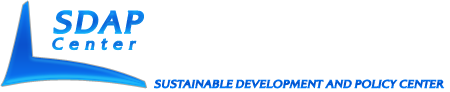 P-5: ენერგოეფექტურობის გაზრდა ცენტრალური ხელისუფლების მფლობელობაში საჯარო შენობებში -არა სკოლებში 
ინვესტიციები განხორციელდეს სამინისტროების მიერ სპეციპიკური შენობებისთვის –სავარაუდოთ კოორდინაცია მოხდება ეკონომიკის და მდგრადი განვითარების სამინისტროსა და ენერგოეფექტური ფონდის მიერ (H-1), 
ენერგიის დაზოგვა და ინვესტიციები არ არის გაანგარიშებული რადგანაც ეს დამოკიდებულია შენობების ინვენტარიზაციაზე და ენერგოაუდიტებზე, რომელიც უნდა განხორციელდეს (P-1).
ხელისუფლების არა ფულადი შენატანი – 6 კაც–თვე წელიწადში თანამშრომლებისთვის და განხორციელებისთვის 
ტექნიკური დახმარება–ტექნიკური პროექტის /ენერგოაუდიტების მომზადებისთვის
მოსალოდნელია -  5 მილიონი ევრო NEFCO-დან და 3,35 მილიონი E5P -დან 2020 წლისთვის.
11
NEEAP: დაგეგმილი ღონისძიებებისაჯარო სექტორი
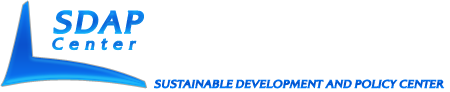 P-6: ენერგოეფექტურობის გაზრდა საჯარო შენობებში - საბავშვო ბაღებში, რომლებიც არ არის ცენტრალური ხელისუფლების მფლობელობაში (1/2)
ღონისძიება არის დიდი საინვესტიციო პროგრამის ნაწილი, რომელიც  განკუთნილია საბავშვო ბაღების რექონსტრუქციისთვის სხვადასხვა მუნიციპალიტეტების მიერ. მაგალითი:საბავშვო ბაღი – 700 მ2, ენერგიის დაზოგვა
გათბობაზე ენერგიის მოხმარება შემცირდება 60%: 200 კვტსთ/მ2 - 80 კვტსთ/მ2
 შეშის ღუმელების ენერგოეფექტურობა გაიზრდება 35% - 65%
ენერგოეფექტური განათების შედეგად კუთრი მოხმარება შემცირდება 2,5 ვტ/მ2 - 1ვტ/მ2
40 ევრო/მ2 გასათბობ ფართობზე გათვალისწინებულია ეე ინვესტიციებისთვის - 28 000 ევრო/ თითო საბავშვო ბაღისთვის (დამატებითი 50-100 ევრო/მ2 გათვალისწინებულია არა ეე ღონისღიებებისთვის რომელიც არ შედის ღონისძოებების ღირებულებაში); 600 ევრო/ სკოლაზე  გათვალისწინებულია   განათებისთვის
5 000 ევრო გათვალისწინებულია გათბობის / ვენტილაციის სისტემის გაუმჯობესებისთვის (ენერგიის წყარო- ელექტროენერგია და ბუნებრივი აირი) ხოლო 25 000 ევრო გათვალისწინებულია  საბავშო ბაღებისთვის სადაც განსაზღვრულია - შეშის გამოყენება, რომელიც მოგვცემს საშუალებას მოხდეს გადასვლა ლოკალური გამათბობლებიდან გათბობის სისტემაზე ქვაბით და რადიატორებით
12
[Speaker Notes: საზღ]
NEEAP: დაგეგმილი ღონისძიებებისაჯარო სექტორი
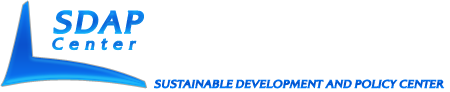 P-6: ენერგოეფექტურობის გაზრდა საჯარო შენობებში -  საბავშვო ბაღებში, რომლებიც არ არის ცენტრალური ხელისუფლების მფლობელობაში – გაგრძელება (2/2)
წელიწადში გათვალისწინებულია 11 საბავშო ბაღის რეკონსტრუქცია სულ 700 საბავშო ბაღიდან: 1ბაღში  გათბობა მუშაობს ელექტროენერგიაზე; 8 ბაღში გათბობა მუშაობს ბუნებრივ აირზე; 2 ბაღში გათბობა მუშაობს შეშაძე -  520 000 – 600 000 ევრო  წელიწადში  ენერგოეფექტურობისთვის
არა ფინანსური დახმარება მუნიციპალიტეტებისაგან - სატენდერო პროცედურების ჩატარება
ტექნიკური დახმარება  მოხდება ტექნიკური გეგმების/ აუდიტის შემუშავების მიზნით და ცნობიერების ამაღლებისთვის
პირველადი ენერგიის დაზოგვა შეადგენს 2020 წ. 6 გვტსთ და  2025 წ. 17 გვტ.სთ
დამოკიდებულია რეგულაციაზე მწვანე შესყიდვების შესახებ (ღონისძიება P-8) რომელიც ხელს შეუწყობს რეკონსტრუქციას  ენერგოეფექტურობის პარამეტრების  გათვალისწინებით
13
NEEAP: დაგეგმილი ღონისძიებებისაჯარო სექტორი
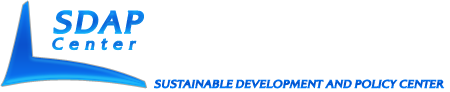 P-7: ენერგოეფექტურობის გაზრდა საჯარო შენობებში -  არა საბავშვო ბაღებში, რომლებიც არ არის ცენტრალური ხელისუფლების მფლობელობაში
ინვესტიციები განხორციელდეს მუნიციპალიტეტების  მიერ სპეციპიკური შენობებისთვის –დახმარება მოხდება საერთაშორისო ორგანიზაციებიდან და საერთაშორისო ფინანსური ინსტიტუტებიდან 
ენერგიის დაზოგვა და ინვესტიციები არ არის გაანგარიშებული, რადგანაც ეს დამოკიდებულია შენობების ინვენტარიზაციაზე და ენერგოაუდიტებზე, რომელიც უნდა განხორციელდეს (P-1).
არა ფინანსური მხარდაჭერა მთავრობისაგან - 3 კაც-თვე წელიწადში თანამშრობლობისა და განხორციელებისთვის
13 მუნიციპალიტეტებისაგან არაფინანსური მხარდაჭერა ექვივალენტური 3 კაც-დღე/თითო მუნიციპალიტეტისთვის თანამშრობლობისა და განხორციელებისთვის
ტექნიკური დახმარება  მოხდება ტექნიკური გეგმების/ აუდიტის შემუშავების მიზნით და ცნობიერების ამაღლებისთვის 
ღირებულება შეფასებულია როგორც 780 000 ევრო 2017-2020 წწ. საწყისი პროგრამისთვის რომელიც უნდა ჩამოყალიბდეს 4 წლისთვის (არ მოიცავს არანაირ ეე ინვესტიციებს)
14
NEEAP: დაგეგმილი ღონისძიებებისაჯარო სექტორი
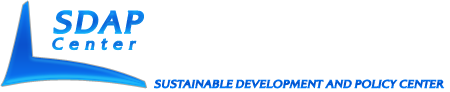 P-8: მწვანე შესყიდვები ენერგოეფექტურობისთვის
ითვალისწინებს შესყიდვების რეგულაციების მიღებას, რომელიც განსაზღვრავს ფუნქციონირების და ექსპლუატაციის რეგულაციებს ენერგიის მომხმარებელი მოწყობილობების სიცოცხლისუნარიონობის პერიოდისთვის, და აგრეთვე სერვისებს შენობების და ტრანსპორტის გათვალისწინებით
არა ფინანსური მხარდაჭერა მთავრობისაგან:ითვლალისწინებს რეგულაციის შემუშავებას და დამატებით 0,5 კაც-თვე წელიწადში რომელიც გავრცელდება 20 შესყიდვების სააგენტოზე, რომლეთაც შეუძლია ეს ღონისძიება გამოიყენონ: 
16 კაც-თვე იმისთვის, რომ შემუშავდეს კანონდებლობა/რეგულაციები
0,5 დამატებითი კაც-თვე წელიწადში მოიაზრება 20 შესყიდვების სააგენტოებისთვის, რომლებიც შესაძლოა განახორციელებენ ამ ღონისძიებას
არა ფინანსური მხარდაჭერა მუნიციპალიტეტებისაგან:
დამატებით 0,5 კაც-თვე წელიწადში 64 მუნიციპალიტეტისთვის რომლებიც განახორციელებენ ღონისძიებას
ტექნიკური დახმარება: გამოიხატება  რეგილაციის შემუშავებაში და შესყიდვების პროცესის დახმარებაში საწყისი პერიოდისათვის 
ღირებულება შეფასდა როგორც 227 000 ევრო, რომელიც განყუთნილია 4 წლიანი პროგრამისთვის, რომელიც განხორციელდება 2017 წლიდან - 2020 წლამდე.
15
NEEAP: დაგეგმილი ღონისძიებებისაჯარო სექტორი
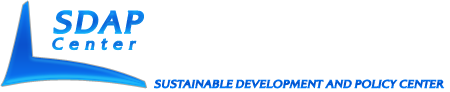 P-9: ქუჩის/გარე განათების ენერგოეფექტურობის გაუმჯობესება
გარე განათების სისტემების მოდერნიზაცია და გაუმჯობესება ქალაქებში და ქალაქებს შორის ტერიტორიებზე - არაეფექტური ნათურების შეცვლა ენერგოდამზოგი ნათურებით
მთლიანი ბაზრის პოტენციალი SEAP-ში შეფასდა, როგორც 132 000  ნათურა. მთლიანი ეროვნული ბაზარი (ამ ქალაქების ჩათვლით) შეფასდა და  უნდა გაიზარდოს ორჯერ. უნდა იყოს შეცვლილი წელიწადში 10%, გათვალისწინებულია 10 წლის განმავლობაში. 
არაეფექტური ნატრიუმის ნათურები- 250 ვტ თითო სანათისთვის და სიცოცხლისუნარიანობით 20 000 საათი მოითხოვს გამოცვლას ყოველ 5 წელიწადში. ნატრიუმის ნათურების ჩანაცვლების ღირებულება შეადგენს 200 ევრო/ თითო ნათურისთვის.
ეფექტური დიოდის ნათურებს გააჩნია -140 ვტ/სანათზე სიცოცხლისუნარიანობით 50 000 საათი (მოითხოვს შეცვლას ყოველ 12 წელიწადში). ახალი დიოდის ნათურის დაყენების ღირებულება მუშახელის გათვალისწინებით ღირს 365 ევრო. 
ეროვნული ხელისუფლების არა ფინანსური დახმარება მოითხოვს - 3 კაც-თვეს წელიწადში პროგრამის განხორციელებისათვის
მუნიციპალიტეტებისგან არა ფინანსური დახმარება -1კაც-თვე მუნიციპალიტეტის პერსონალისგან წელიწადში, პროგრამის განხორციელებისათვის 64 მუნიციპალიტეტში.
ტექნიკური დახმარება  გათვალისწინებულია  ტრეინინგის და ცნობიერების ამაღლებისთვის  და პროექტის ტექნიკური ანალიზისთვის
მთლიანი ინვესტიცია  შეადგენს 35,5 მლნ. ევროს 2017-2020 წწ. შიდა ამოგების განაკვეთი (IRR) შეადგენს  30%–ზე მეტს. 2030 წლამდე მთლიანი ინვესტიცია შეადგენს დაახლოებით 94 მლნ. ევროს.
პირველადი ენერგიის  დაზოგვა შეადგენს 217 გვტსთ -2020წ. და 281 გვტსთ -2025წ.
16
საცხოვრებელი & კომერციული სექტორის ღონისძიებაი
17
გამოუთვლელი
გამოთვლილი
NEEAP: დაგეგმილი ღონისძიებებისაცხოვრებელი და კომერციული შენობები
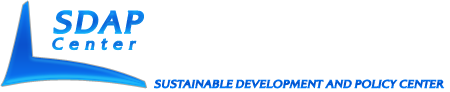 B-1: ეფექტური განათების სისტემები საცხოვრებელ და კომერციულ შენობებში

რეგულაციების შემოღება იმისათვის, რომ მოხდეს არაეკონომიური ნათურების იმპორტის და გაყიდვის შეზღუდვა, რაც გაზრდის მათ ფასს და გახდის ენერგოეფექტურ ნათურებს უფრო მიმზიდველს
ხელისუფლების წვლილი - გამოიხატება ახალი რეგულაციების მიღებაში, და ყოველწლიური საბაჟო ინსპექტირებაში

ბაზარი ფასდება 2017-დან 2019 წლების პერიოდში 9 მილიონ ევროთ, მათ შორის 7,3 მილიონი შინამეურნეობები და 1,7 მილიონი კომერციული შენობები

ძალიან კარგი შიდა ამოგების განაკვეთი (30% მეტი საცხოვრებელი სექტორისთვის) და 50 – 80% დანაზოგი თითო ნათურაზე

ენერგიის პირველდი დაზოგვა 237 გვტსთ 2020 წელს და 306 გვტსთ  2025 წელს
18
საჯარო სექტორის და შენობების სექტორის პოლიტიკის ღონისძიებები
პოლიტიკის მოთხოვნები/ ინფორმაციის ღონისძიებები
გამოიწვევს  ძლიერ მოთხოვნას
H-4: სტანდარტები და ნორმები და მარკირების სქემები მოწყობილობებისათვის
6 გვტსთ დაზოგვა 2020, 38 გვტსთ 2025
H-5 საკვალიფიკაციო, აკრედიტაციისა და სერტიფიკაციის სქემებისთვის - შენობებში
H-8: საინფორმაციო პროგრამები და ტრეინინგი მოხმარებლებისათვის
და განაპირობოს მოთხოვნას ინვესტიციებისათვის / ტექნიკური ღონისძიებებისათვის და გარე განათებისთვის
H-9: EPBD დირექტივის დაახლოება და აღსრულება: სტანდარტები და ნორმები და მარკირების სქემები შენობებისთვის
19 გვტსთ დაზოგვა  2020 და 422 გვტსთ  2025
B-1:რეგულაციები რომლებიც განაპირობებენ განათების სისტემების ეფექტურობის გაუმჯობესებას საცხოვრებელ და კომერციულ შენობებში
237 გვტსთ დაზოგვა  2020, 306 გვტსთ  2025
ჯამი:

417 გვტსთ
 დაზოგვა - 2020
1,105 გვტსთ - 2025
P-1: ეროვნული ენერგოეფექტური საინფორმაციო სისტემის შემუშავება საჯარო მფლობელობაში არსებული  შენობებისთვის და გარე განათებისთვის
P-8: მწვანე შესყიდვები ენერგოეფექტურობისთვის
19
საერთაშორისო ორგანიზაციების-DANIDA და NEFCO - ს მიერ  საქართველოში ენერგოეფექტურობის  ხელშეწყობის  მიზნით  მიმდინარე პროექტები
კარინა მელიქიძე
kmelikidze@sdap.ge
21